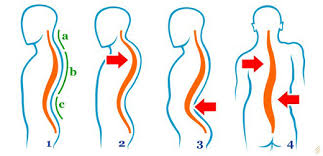 LOŠE DRŽANJE TIJELA UČENIKA 2. RAZREDA G.G.Š.O.
Testirani
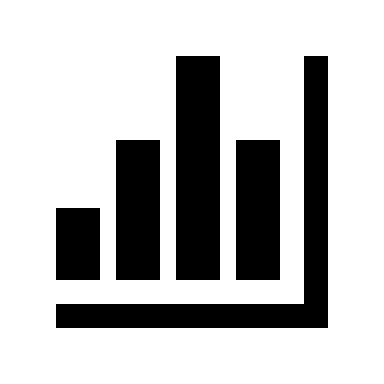 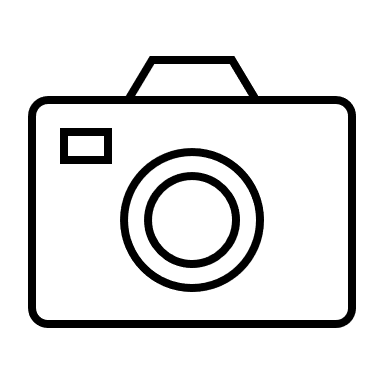 Ukupno ispitano (fotografirano): 55 učenika i učenica
Ukupno obrađeno podataka: 33 učenika/ca
Provedba mjerenja
*36 učenika/ca fotografirano je stojećem položaju frontalno anteriorno (prema naprijed) i sagitalno (bočno).*19 učenika/ca fotografirano u sjedećem položaju u frontalnoj i sagitalnoj ravnini.
PROMATRAMO:
NAGIB TIJELA PREMA NAPRIJED početno i završno (Kut između linije koja spaja lateral malleolus i tragus i referentne linije)
NEJEDNAKOST VISINE RAMENA- početno i završno (omeđeno Acromionom D i L)
LATEROFLEKSIJU GLAVE – početno i završno (omeđeno ušnim resicama D i L)
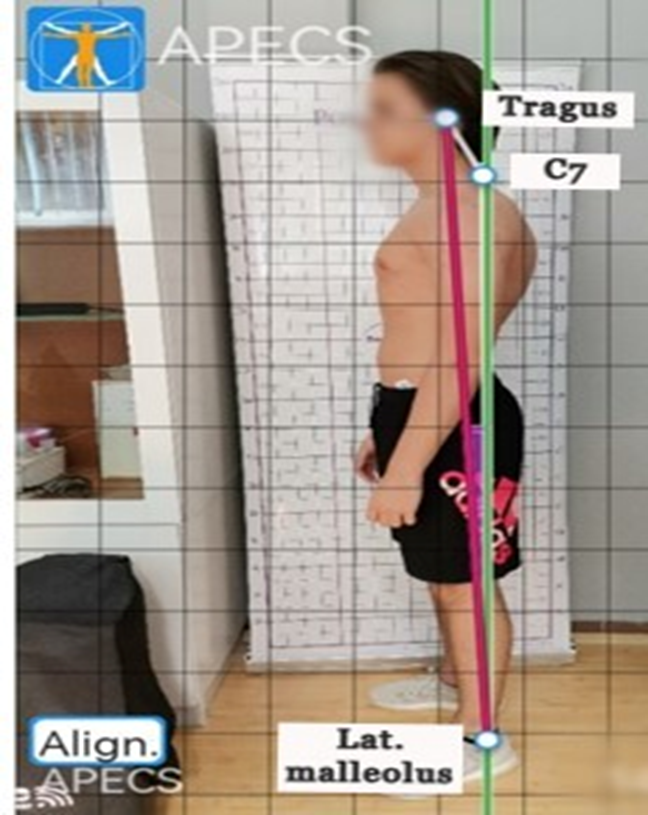 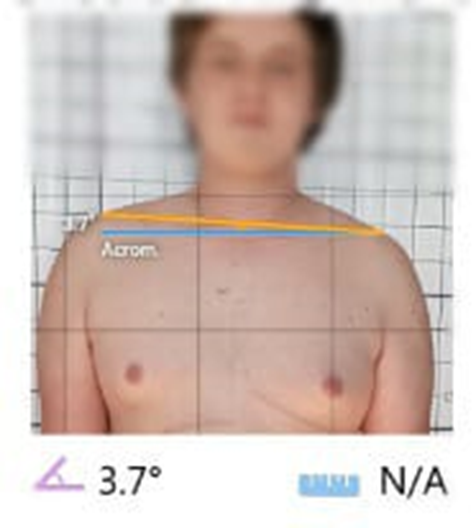 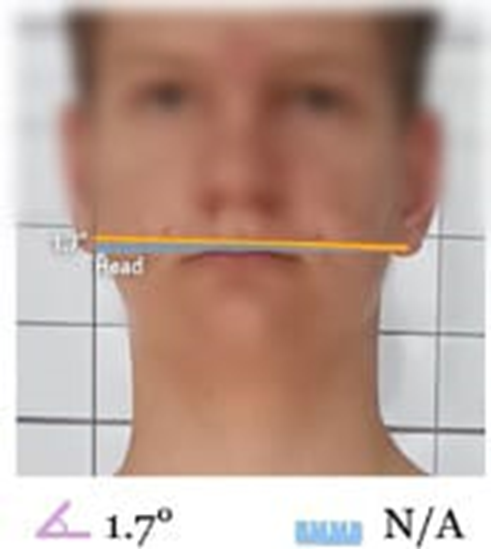 Broj učenika s prisutnom laterofleksijom glave
-frontalno stojeći anteriorno: 22
-frontalno sjedeći anteriorno: 11
Broj učenika s nejednakom visinom ramena
stojeći frontalno: 22 
sjedeći frontalno: 11
Broj učenika s nagibom tijela prema naprijed
-u sagitalnoj ravnini stojeći: 22
Broj učenika s prisutnim odstupanjima
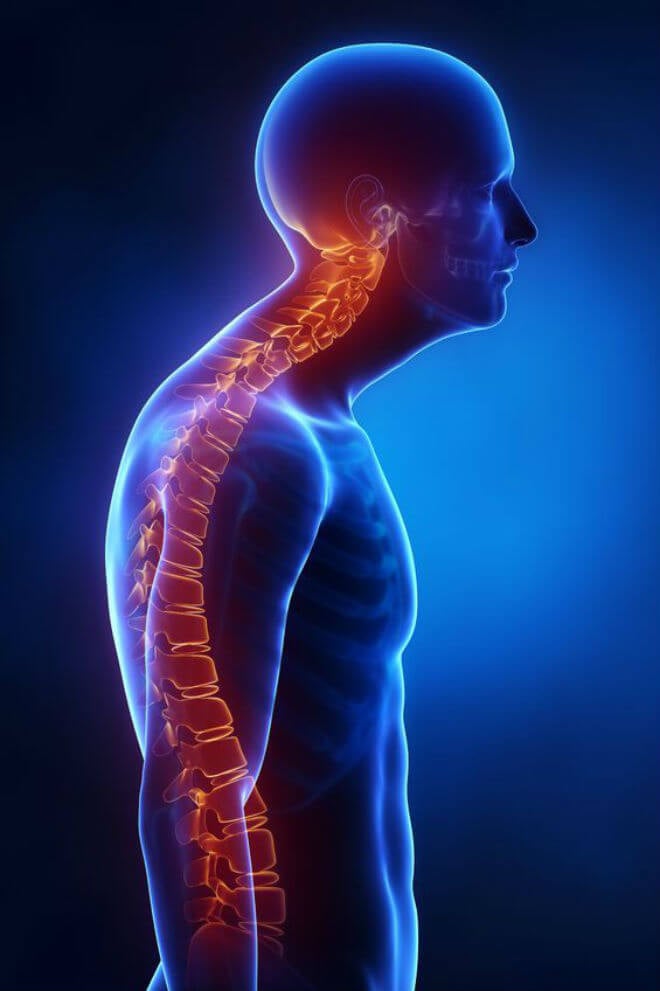 Dugotrajno sjedenje povećava protrakciju glave i ramena (glava i ramena se povlače prema naprijed); prsni mišići se skraćuju JAČATI LEĐNU MUSKULATURU (posebno gornji i srednji dio leđa); POVEĆATI POKRETLJIVOST GORNJEG DIJELA LEĐA, ISTEZATI PRSNE MIŠIĆE.
Često prisutno kifotično loše držanje kod adolescenata.
Provedene vježbe na stolcu u trajanju od 3 minute
Laterofleksija trupa

Ispitanik/ca sjedi na stolcu, ruke na zatiljku,
prekriženih dlanova. Leđa su ravna. Izvodi otklone trupa u jednu i drugu stranu.

UTJECAJ:
Povećati mobilnost torakalnog dijela kralježnice.
Fleksija i ekstenzija torakalnog dijela kralježnice
Ispitanik/ca sjedi na stolcu ravnih leđa, dlanovi su prekriženi na zatiljku s laktovima ispred tijela. Izvodi fleksiju i ekstenziju torakalnog dijela kralježnice.
UTJECAJ:
Povećati mobilnost torakalnog dijela kralježnice.
Krugovi torakalnim dijelom kralježnice
Ispitanik/ca sjedi na stolcu ravnih leđa, dlanovi su prekriženi na zatiljku s laktovima ispred tijela. Izvodi krugove u obje strane torakalnim dijelom kralježnice.
UTJECAJ:
Povećati mobilnost torakalnog dijela kralježnice.
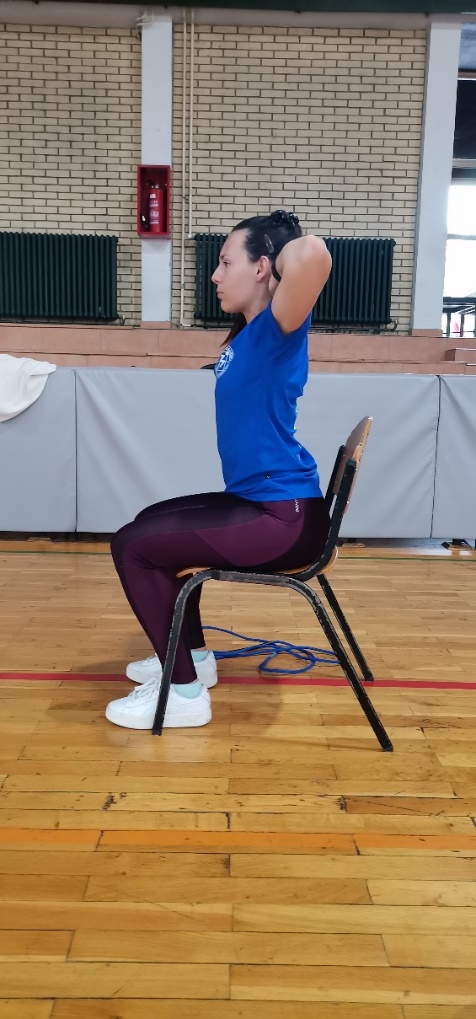 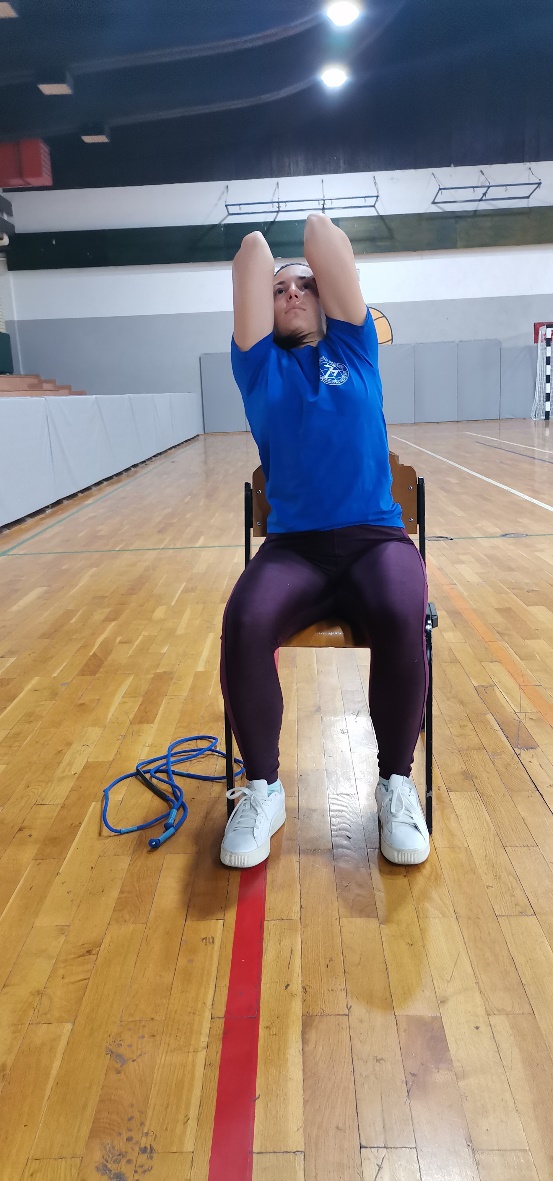 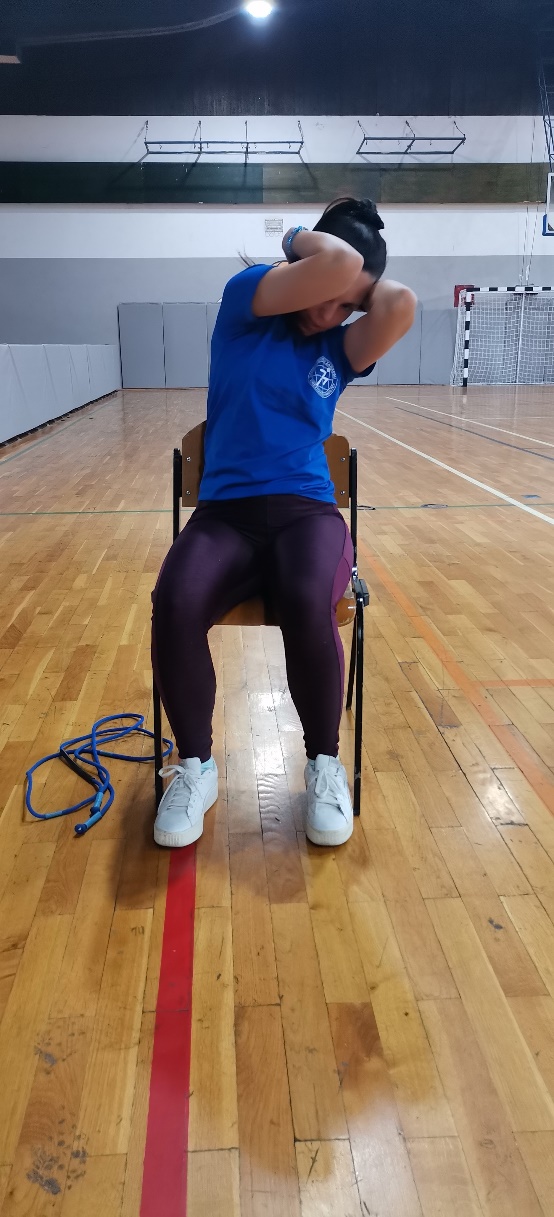 Istezanje prsnih mišića na stolcu
Ispitanik/ca sjedi na stolcu ravnih leđa, rukama se drži za stražnji dio stolca prilikom čega gura prsa prema naprijed.
UTJECAJ:
Istezanje prsnih mišića
Istezanje prsnih mišića s osloncem na stolcu
Ispitanik/ca je oslonjen/a dlanovima za kraj stolca, kukova spuštenih dolje,stopalima na podu te savijenih koljena.  U tom položaju gura prsa prema naprijed te zadržava 20 sekundi.
UTJECAJ:
Istezanje prsnih mišića i prednjeg dijela ramenog mišića
Upor pred rukama
Ispitanik/ca je u uporu pred rukama s dlanovima oslonjenima na stolac, a noge su stopalima na podu.
Zadržava položaj 20 sekundi.

UTJECAJ:
Jačanje leđnih mišića
Usko povlačenje do prsa
Ispitanik/ca sjedi na stolcu ravnih leđa držeći presavijenu vijaču u uzručenju prema naprijed. Iz tog položaja, savijajući laktove usko povlači vijaču prema prsima.
UTJECAJ:
Jačanje mišića gornjeg i srednjeg dijela leđa
Široko povlačenje do očiju
Ispitanik/ca sjedi na stolcu ravnih leđa držeći presavijenu vijaču u uzručenju prema naprijed. Iz tog položaja, savijajući laktove široko povlači vijaču do visine očiju.
UTJECAJ:
Jačanje mišića gornjeg dijela leđa
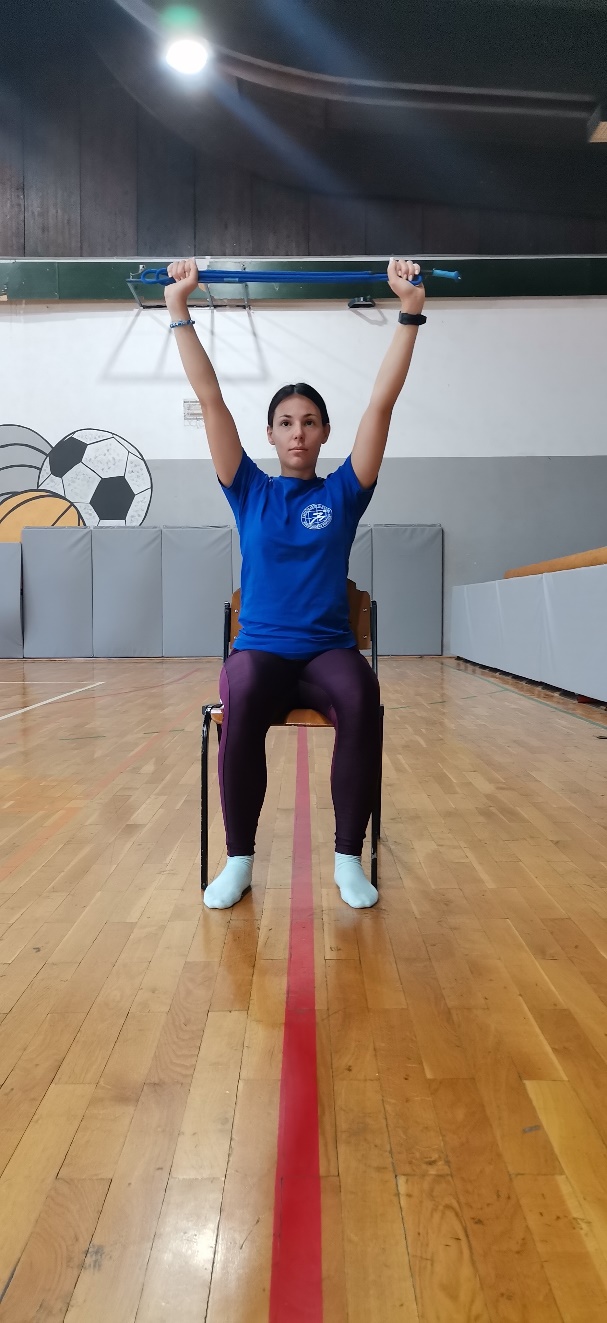 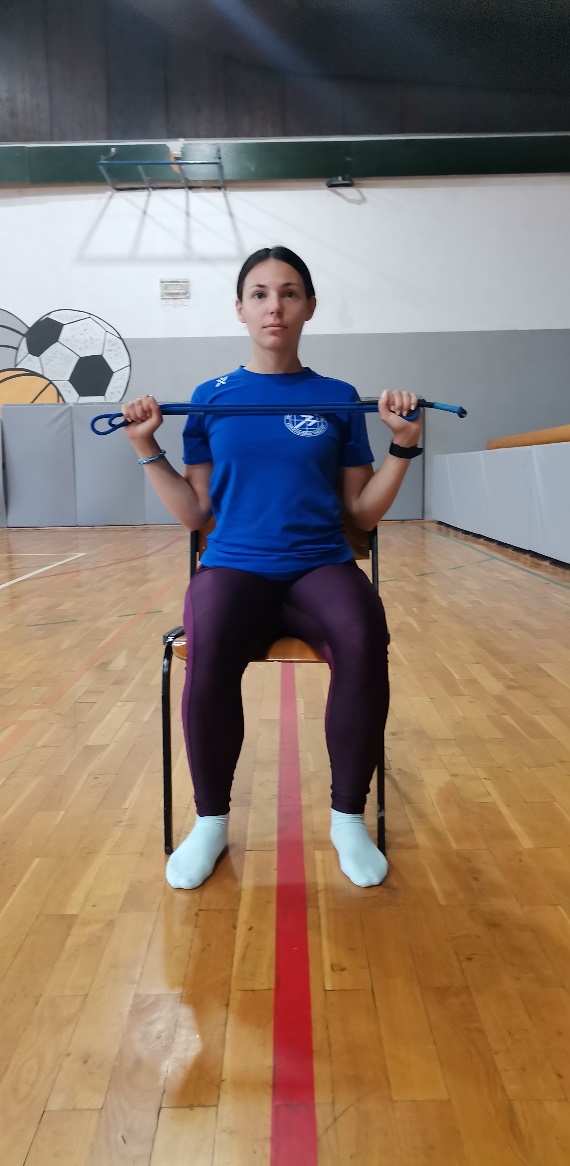 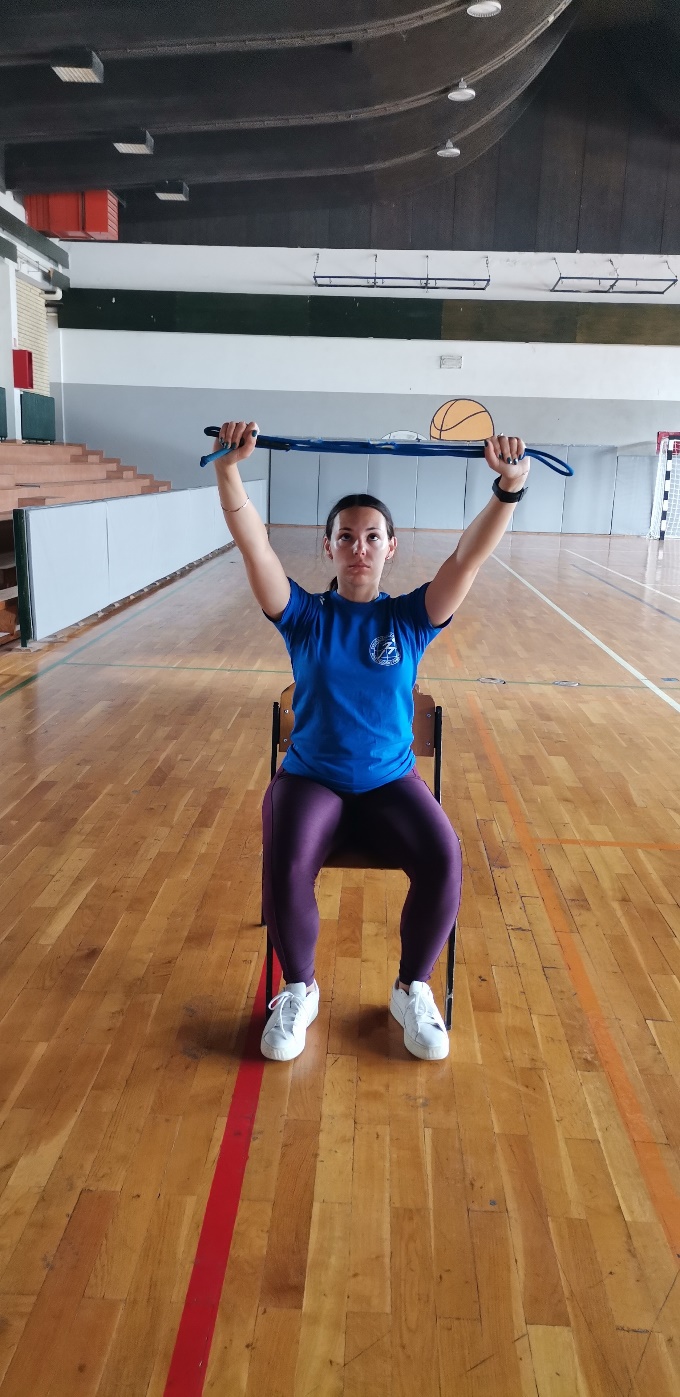 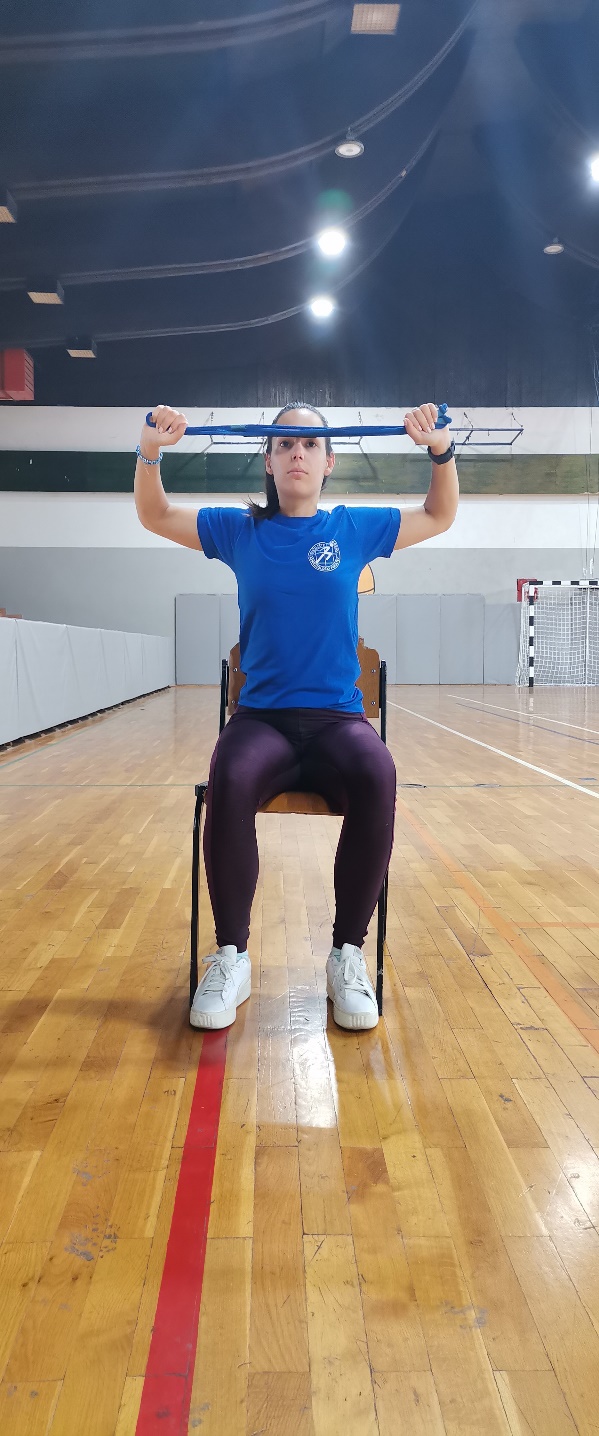 REZULTATI
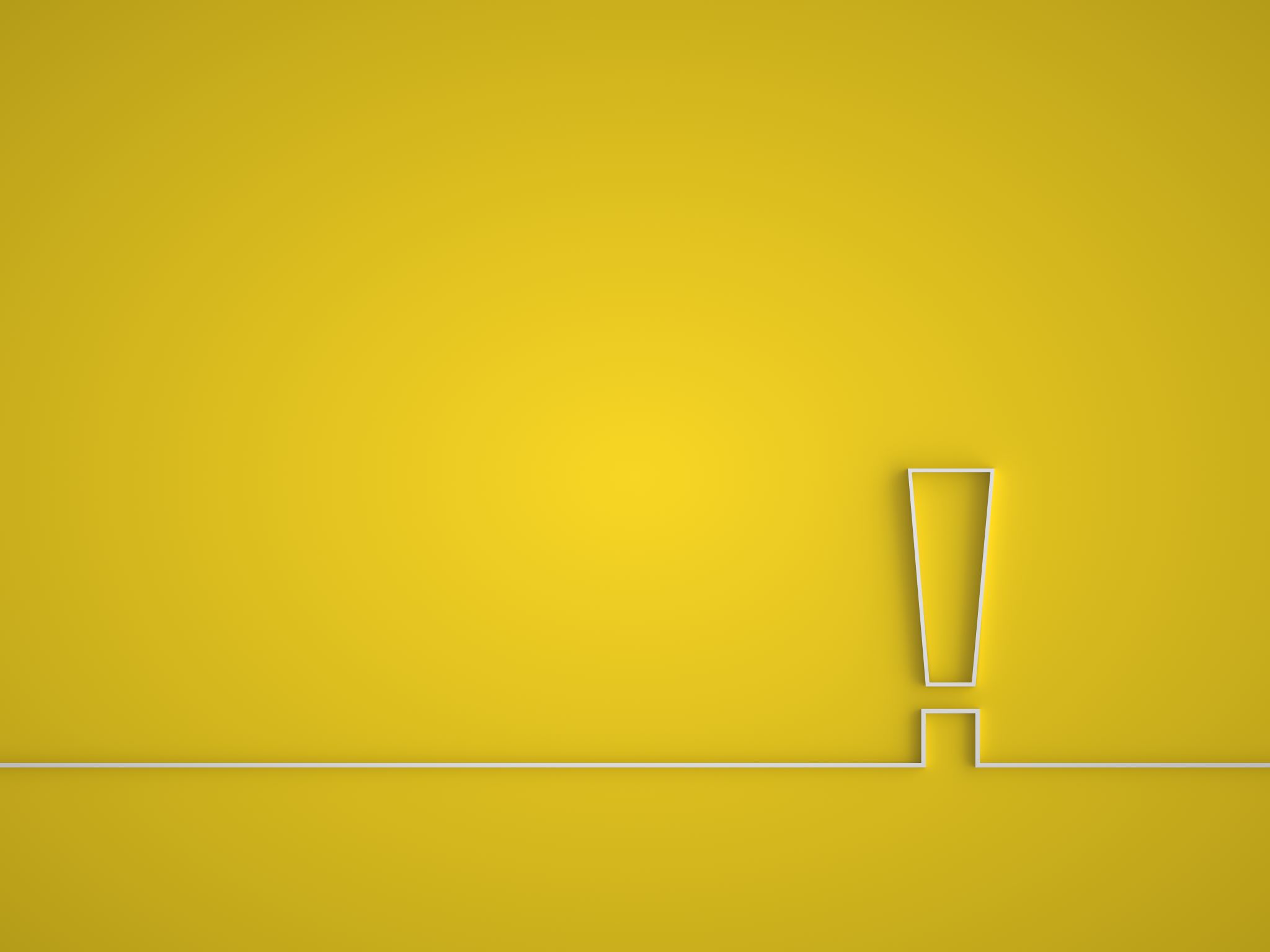 ZAKLJUČAK
U SVIM VARIJBLAMA POSTOJI TREND POBOLŠANJA 
   NAKON PROVEDBI VJEŽBI
Veći broj učenika s nepravilnim držanjem tijela
Utjecaj suvremenog načina života
Sjedilački način života 
Trominutno vježbanje može utjecati na poboljšanje posture
Utjecati na okolinu s ciljem poboljšanja držanja tijela
HVALA NA PAŽNJI
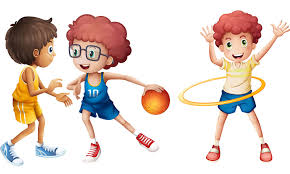